SPECIAL Olympics Indiana
Indiana State Department of Health
Indiana
Biennial budget
Building the Relationship
Stakeholder Workshop in 2017
Indiana
Spring 2017 and Spring 2019
Division of Nutrition and Physical Activity 2-3 meetings 
July 2019  applied for Youth and Adolescent Physical Activity (YAPA) Grant
Received YAPA Grant 
October 2019- State Conference invited grant personnel to speak and attend
YAPA Grant
Physical Activity Implementation
Physical activity opportunities in classroom, school, and before or after school program setting
Unified Fitness Clubs as model to follow
Fitness Pedometers for schools
Recruitment of schools as been done with collaboration with Unified Champion Schools
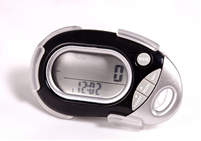 Advice
Highly involving grant personnel in the whole process
Questions
Jeff Mohler, CEO
jmohler@soindiana.org
Itzel Graber, Manager of Health and Fitness
igraber@soindiana.org